Интерактивные методы  в обучении английскому языку
Страшная это опасность - безделье за партой: безделье шесть часов ежедневно, безделье месяцы и годы - это развращает, морально калечит человека, и ни школьная бригада, ни мастерская, ни школьный участок - ничто не может возместить того, что упущено в самой главной сфере, где человек должен быть тружеником,- в сфере мысли.
В. А. Сухомлинский
Расскажи – и я забуду, 
покажи – и я запомню, 
дай попробовать – 
и я пойму. 
Китайская пословица
Методы интерактивного обучения
Групповые дискуссии (мозговой штурм, круглый стол, дебаты)
Упражнения - энергизаторы 
Работа в группах, парах
Кооперативное обучение
Ролевая (деловая) игра 
Аквариум 
Карусель 
Дерево решений 
Броуновское движение 
Синквейн
oranges
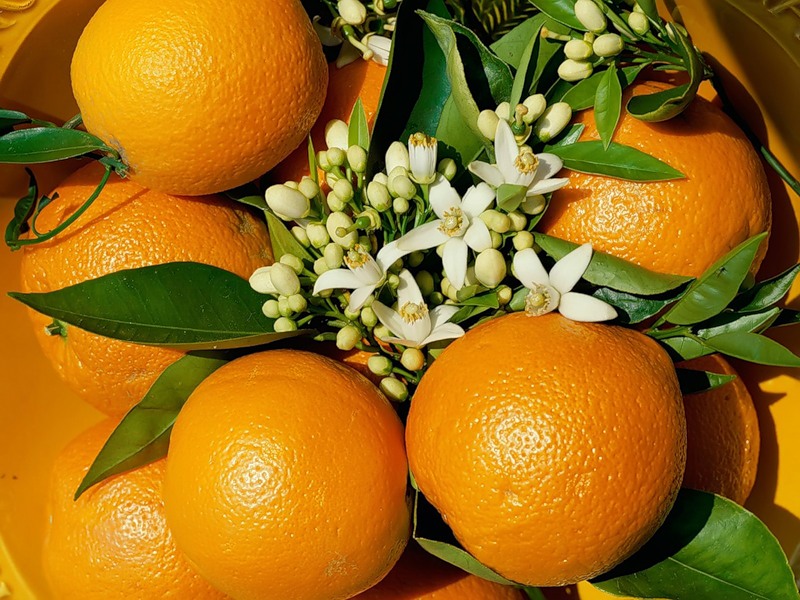 bananas
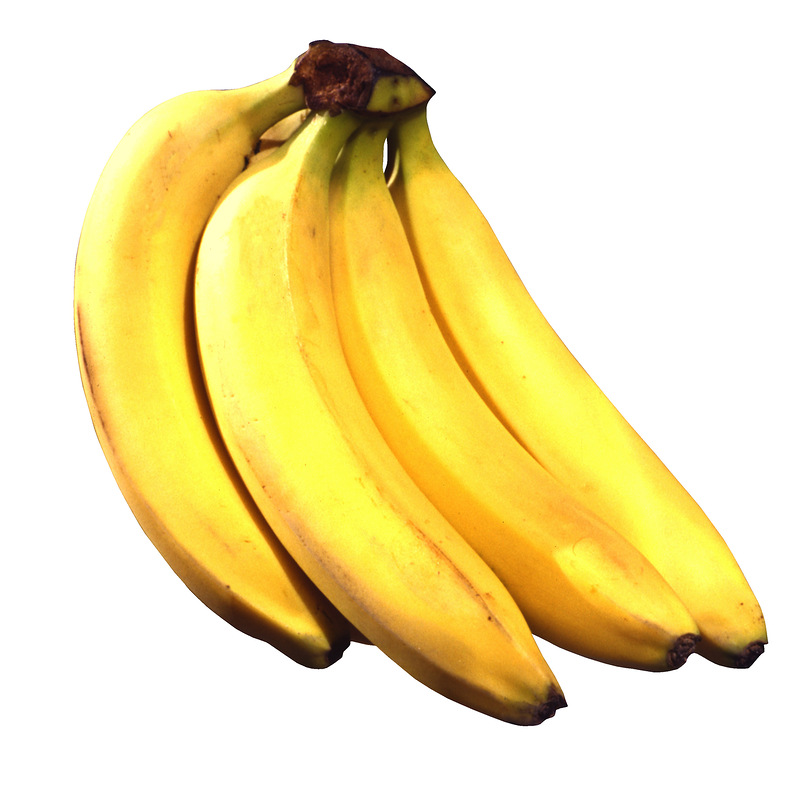 apples
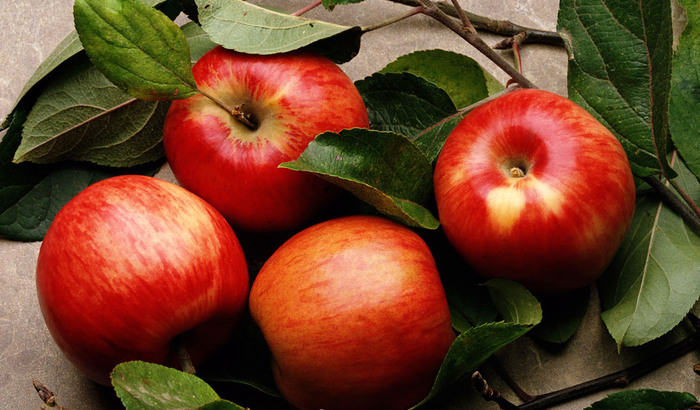 - Hello! Hi! – Привет! – 
- I’m Nataliya. – Я- Наталия.


 - What is your name? – 
Как твое имя?- My name is … - Мое имя…
- Nice to meet you! – 
Приятно познакомиться!
 - Nice to meet you too – 
Мне тоже приятно познакомиться!
- How are you? – 
Как у тебя дела?
- I’m fine, thank you! And how are you? – 
У меня хорошо. А у тебя?
- I’m Ok. – 
У меня все хорошо
 - See you! – 
До встречи
 - Goodbye! – 
До свидания!
Рефлексия
Сегодня я узнал…
Было интересно…
Было трудно…
Я понял, что…
Теперь я могу…
Я приобрел…
Я научился…
Я смог…
Я попробую…
Мне захотелось…